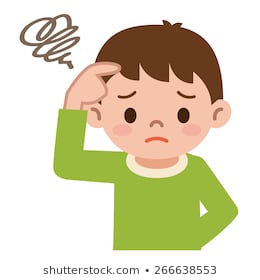 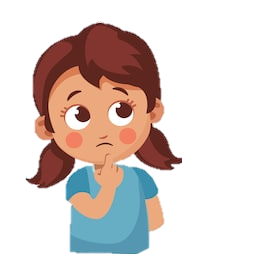 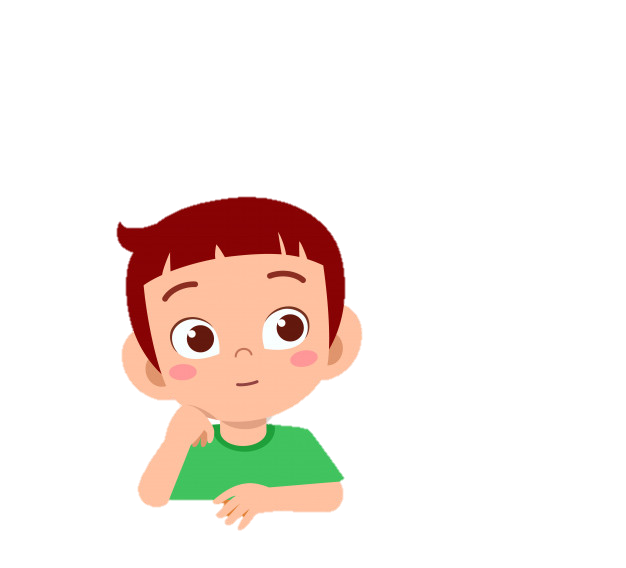 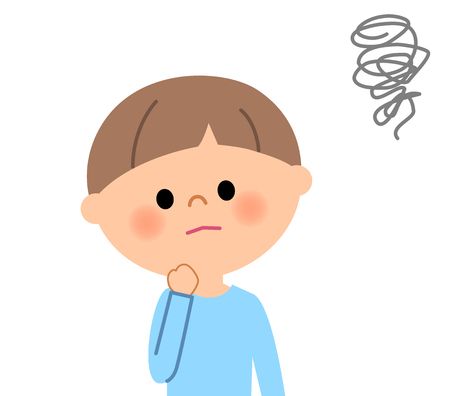 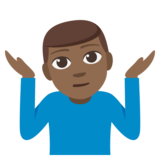 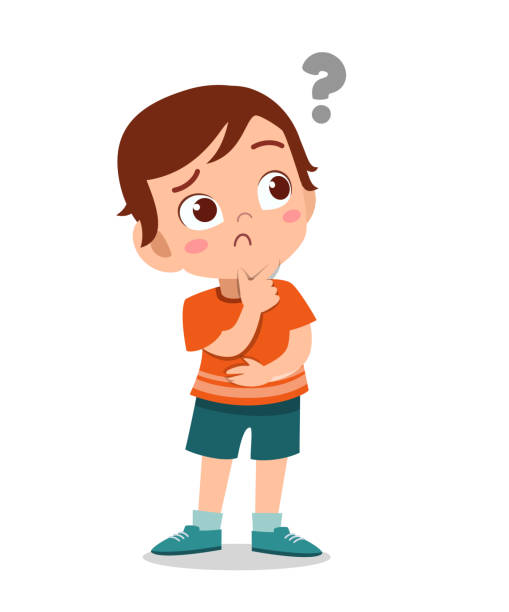 Zašto ne mogu ići u školu?
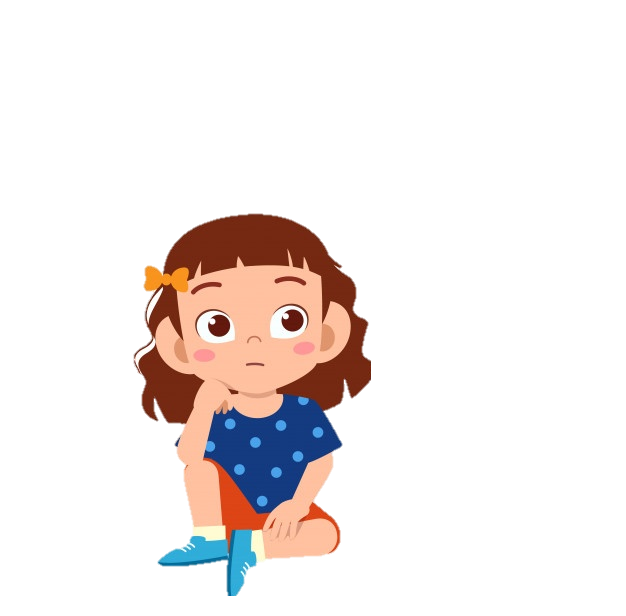 Created by Abbi Kruse & The Playing Field
Artwork by Reach Dane
Madison, WI
Ja idem u školu skoro svaki dan.
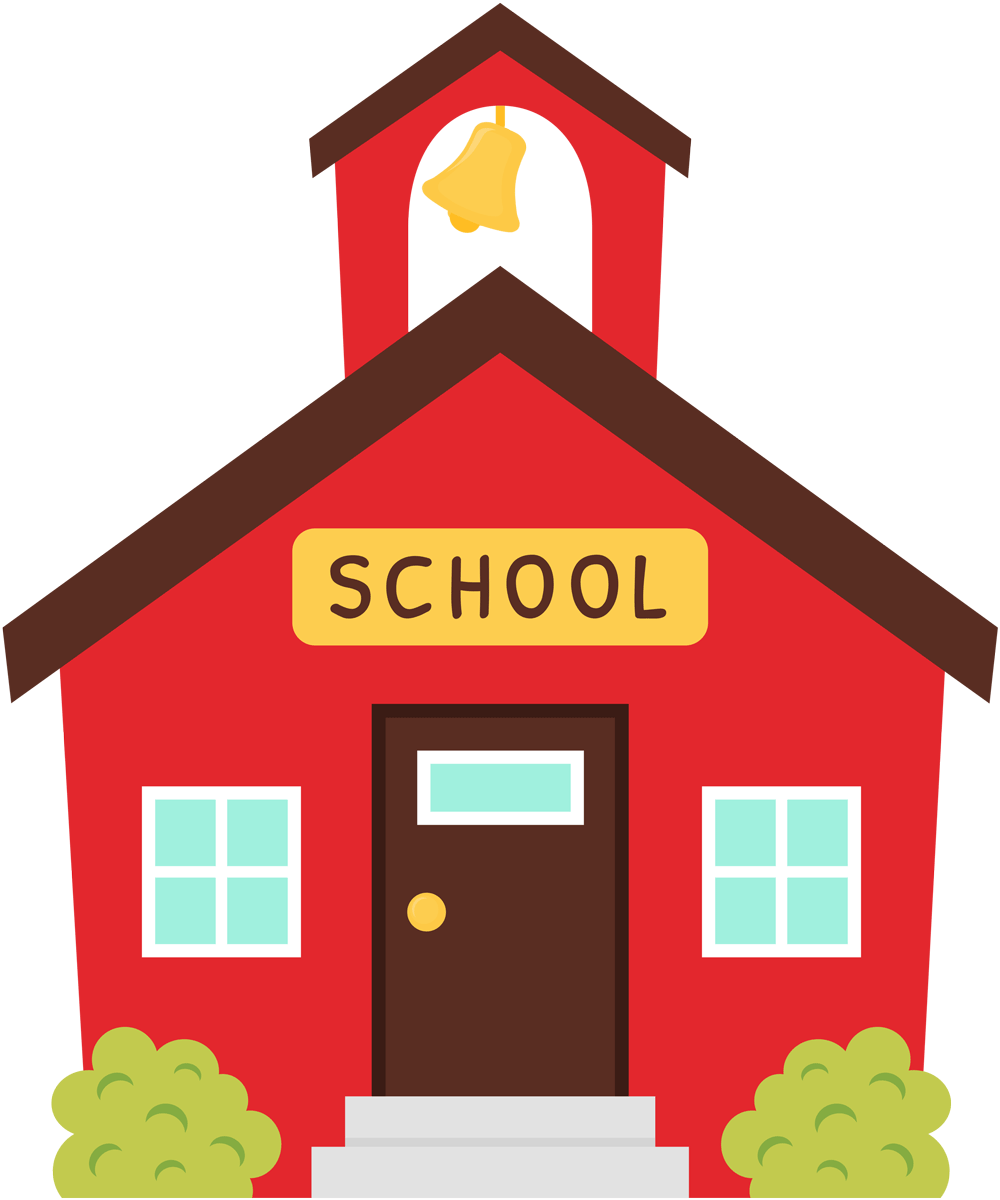 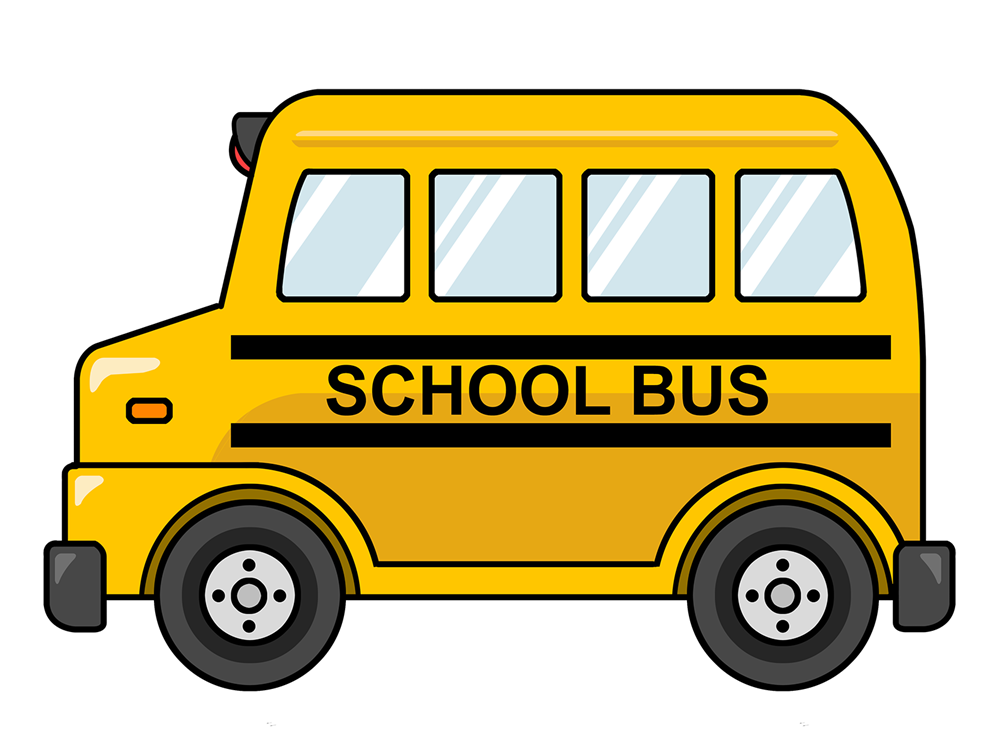 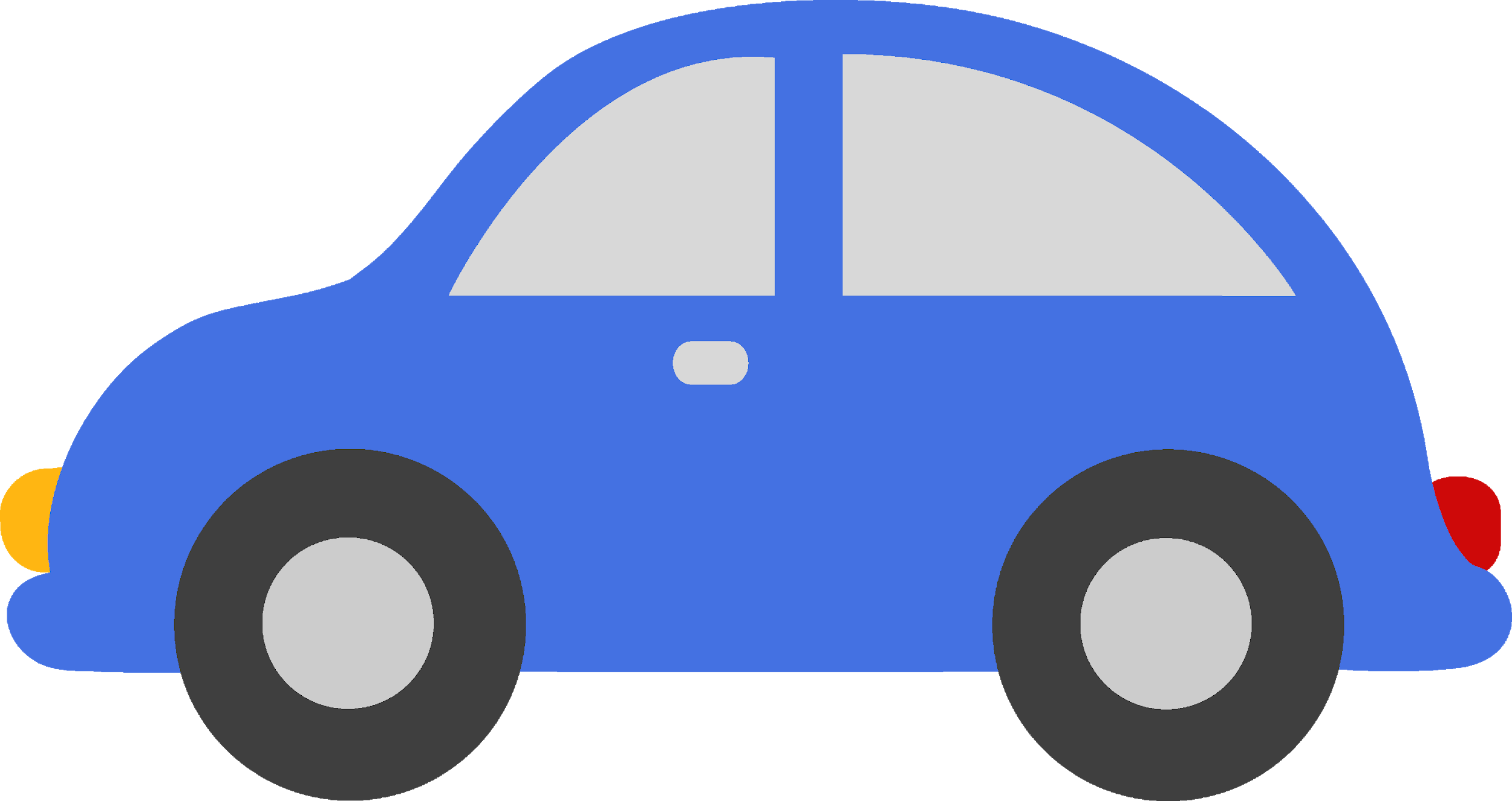 Volim se igrati sa svojim prijateljima.
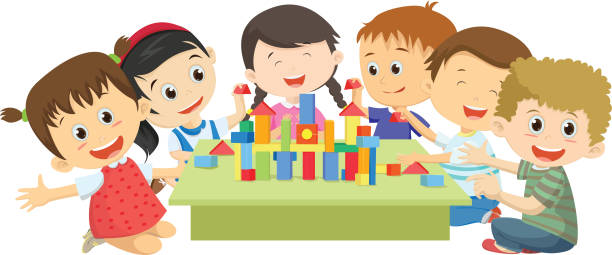 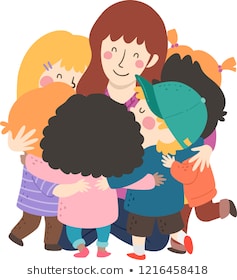 Moja učiteljica me jako voli.
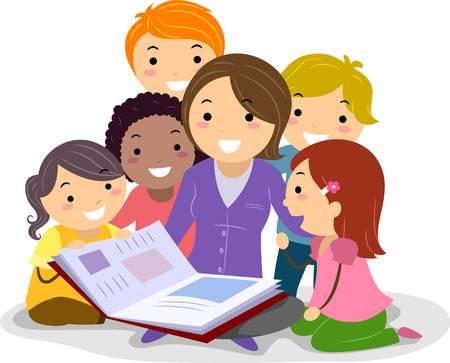 Sad ne mogu ići u školu.
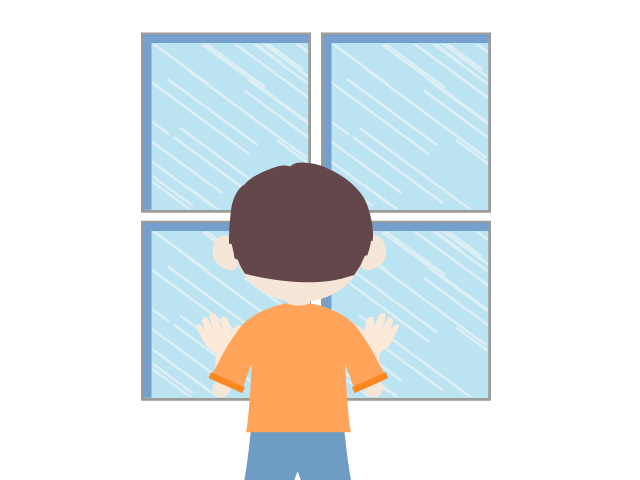 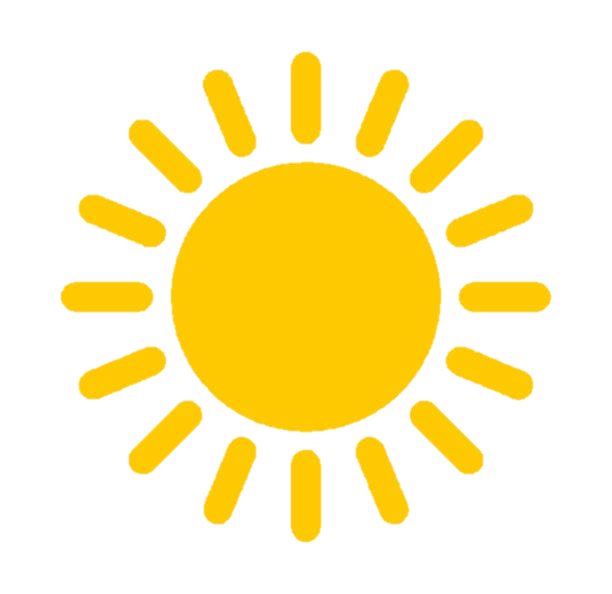 U školi ima puno druge djece.
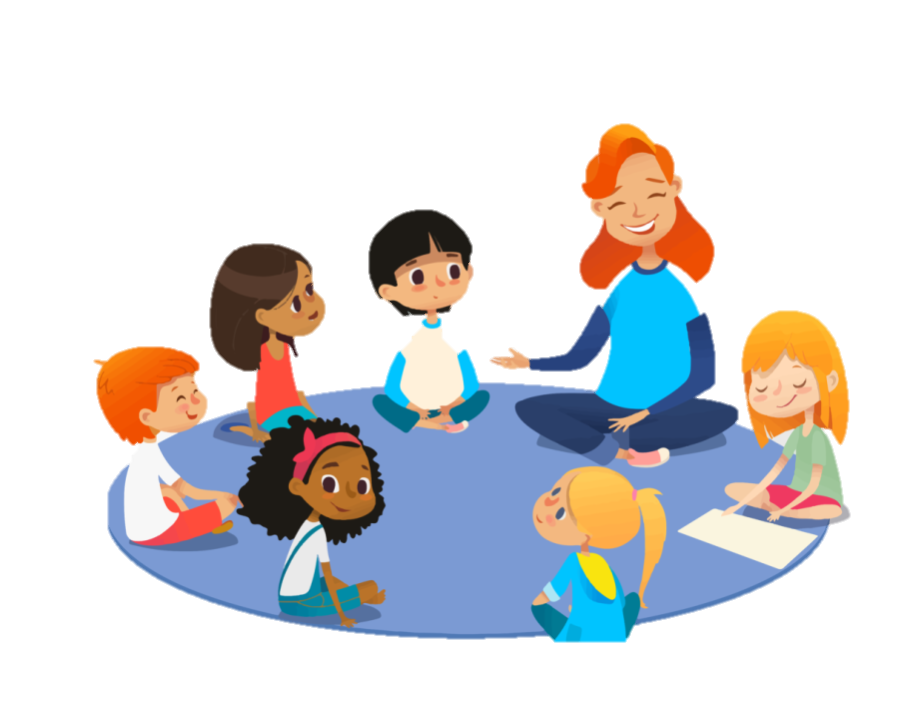 Kad je puno djece zajedno, neka od njih kašlju i kišu.
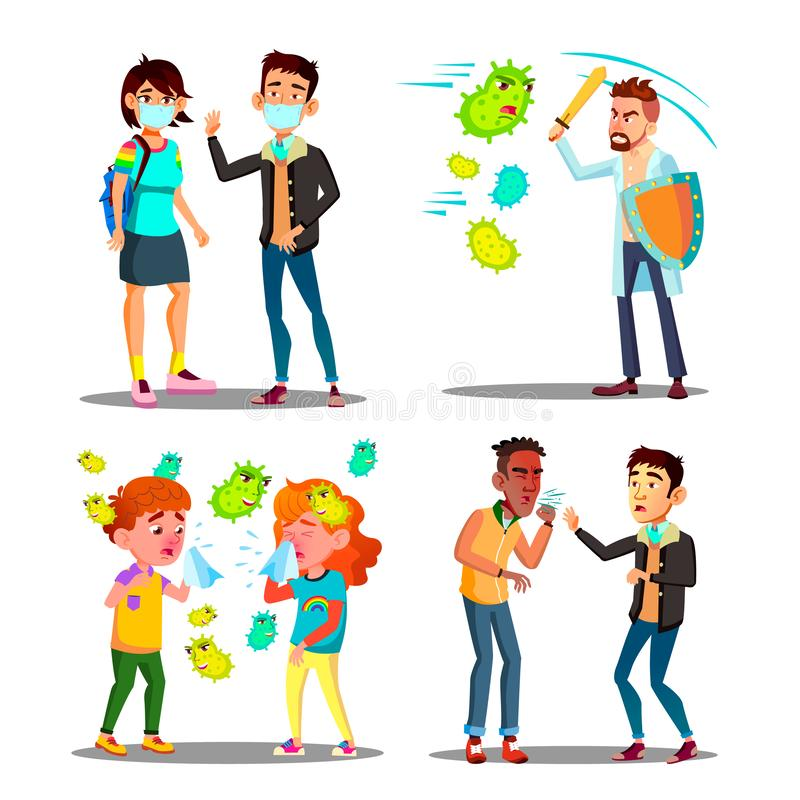 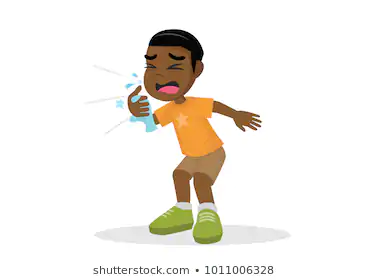 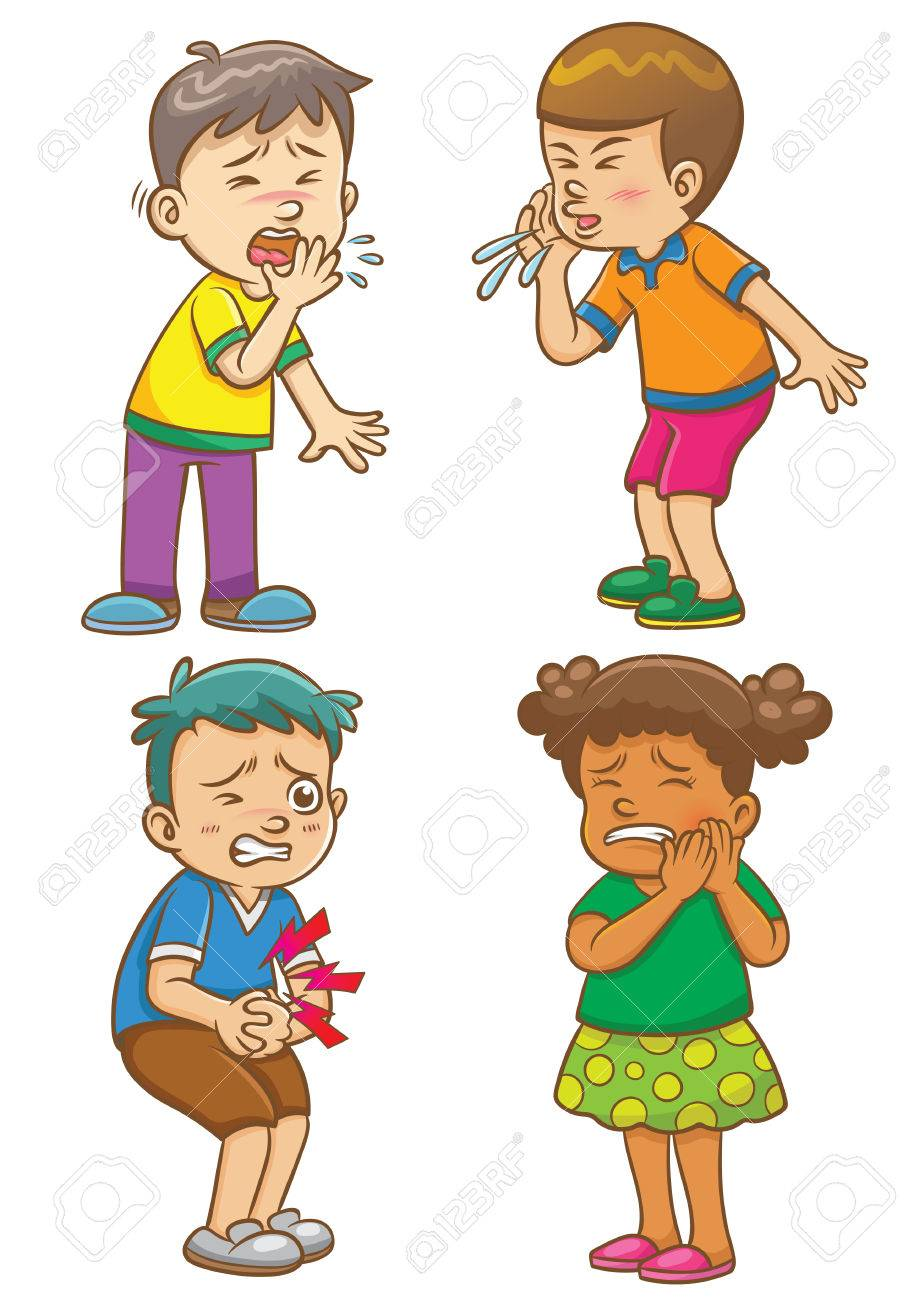 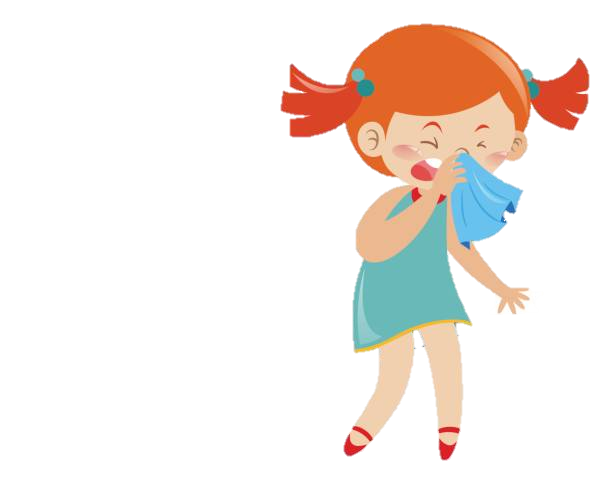 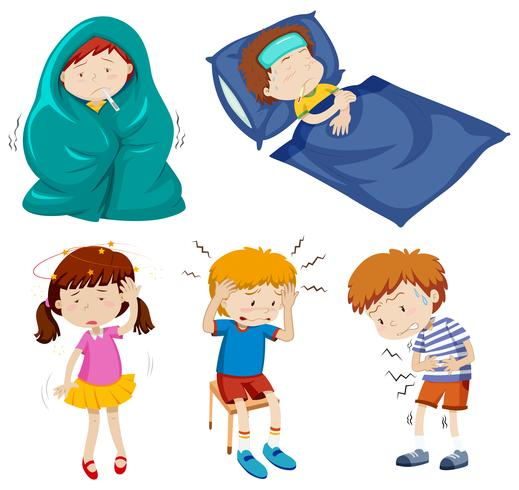 Kada neka djeca kašlju i kišu, i ostali se mogu razboljeti.
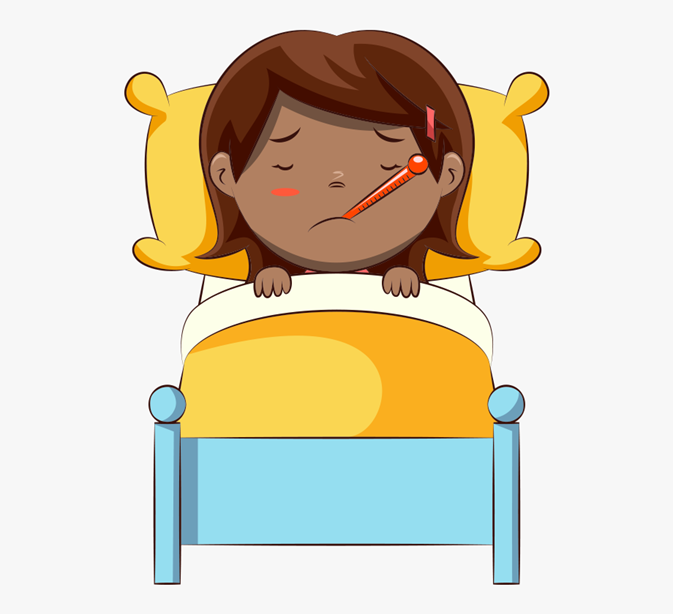 Ja ostajem kod kuće dok god svi moji prijatelji i učitelji ne budu zdravi.
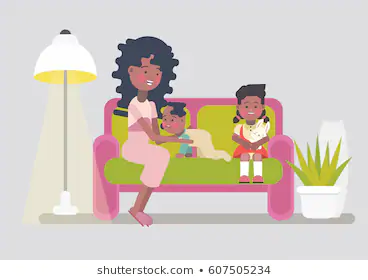 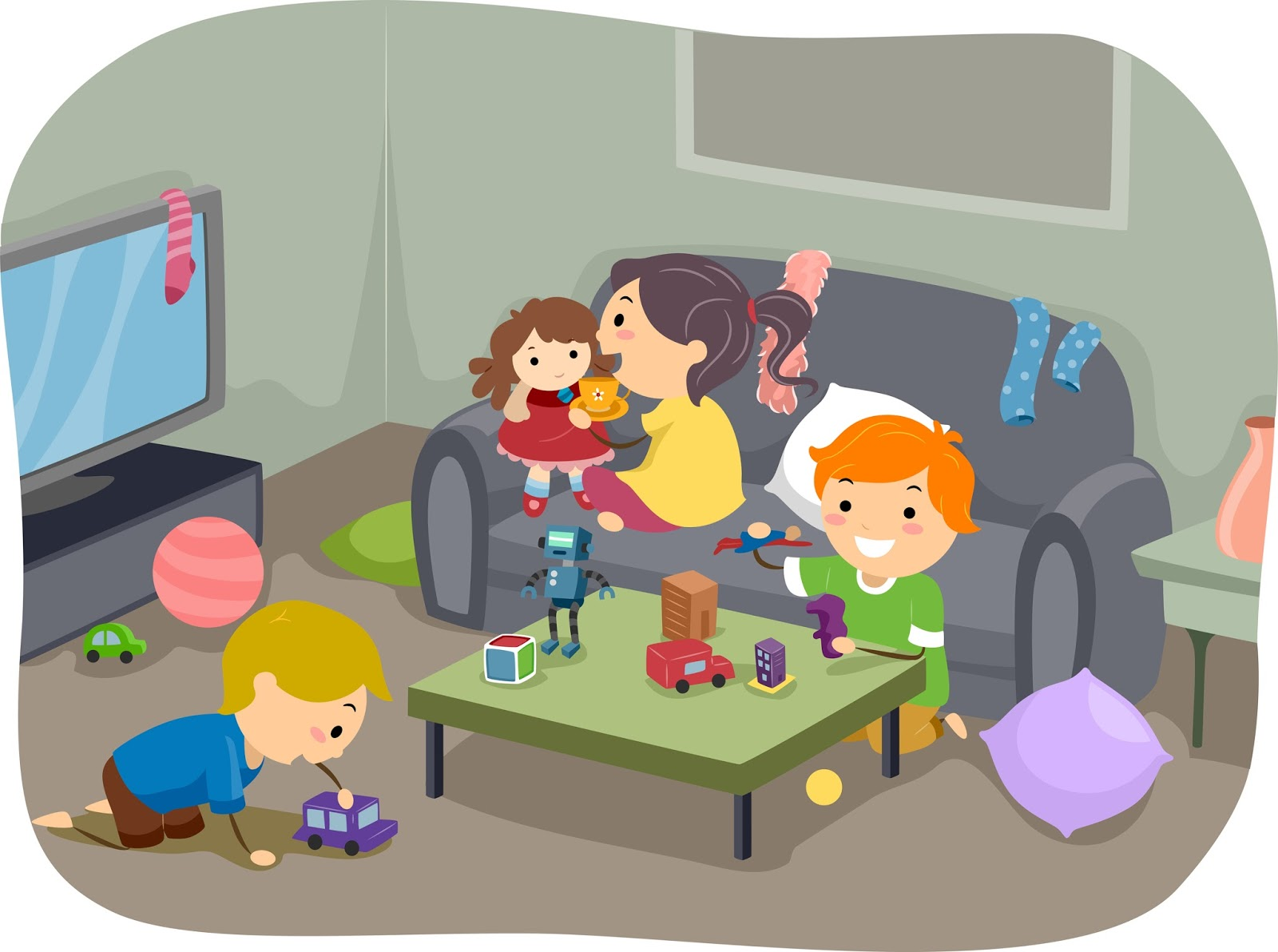 Kada svi budemo zdravi, tada se možemo svi vratiti u školu.
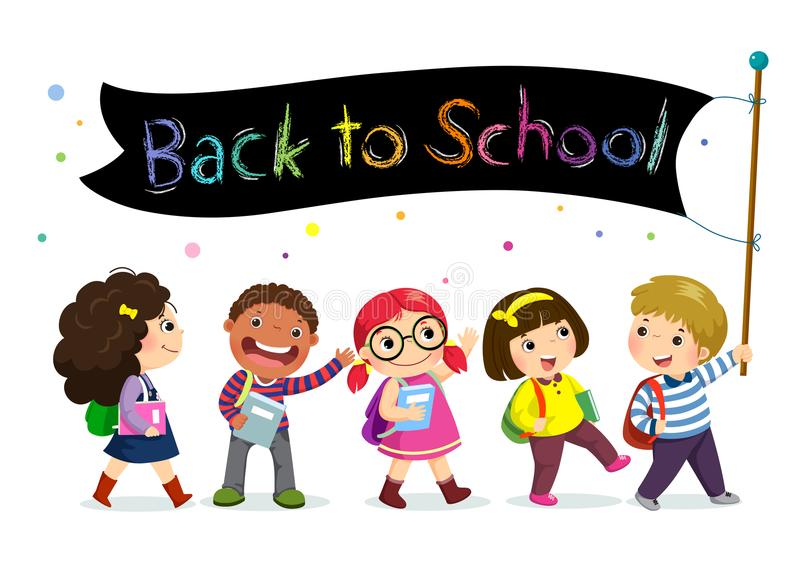 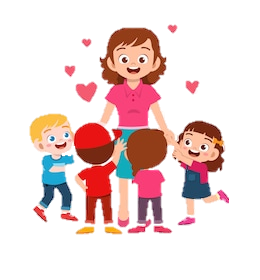 Moja učiteljica me voli i misli na mene.
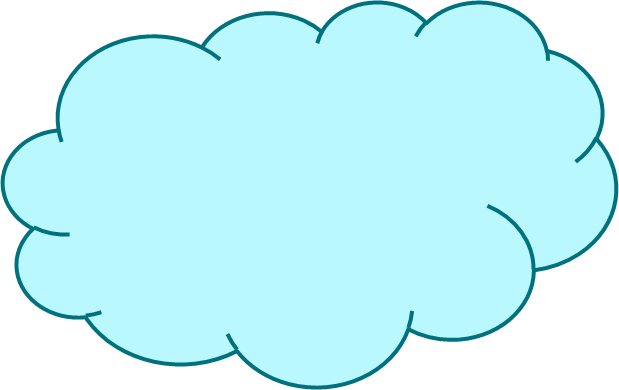 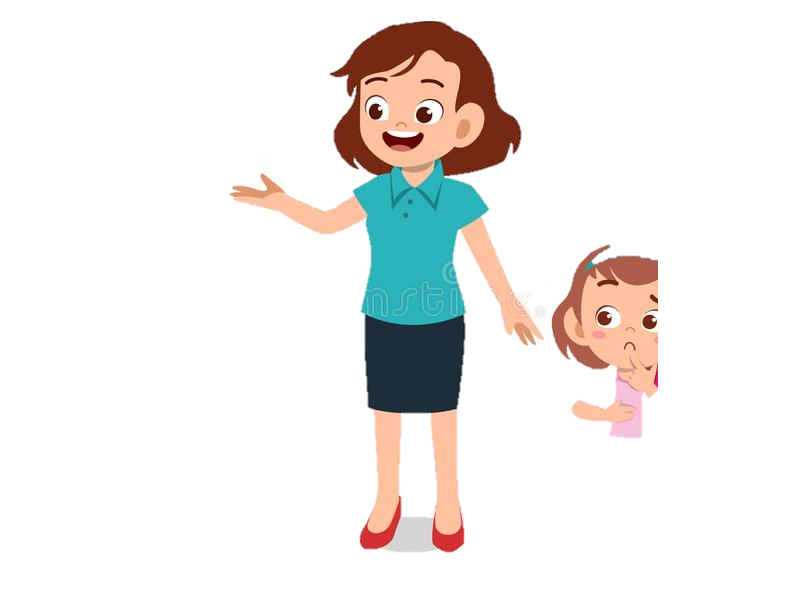 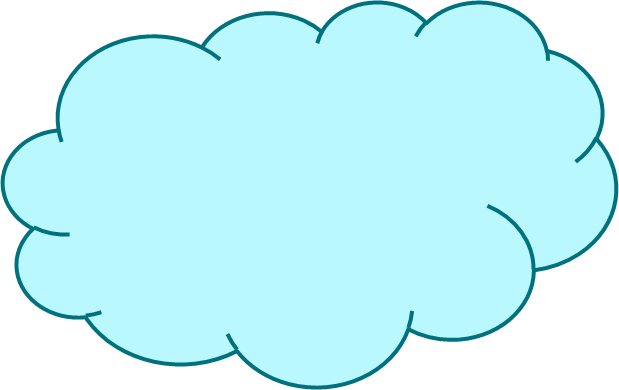 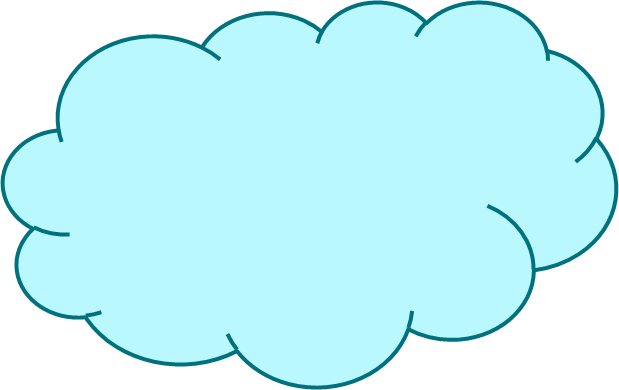